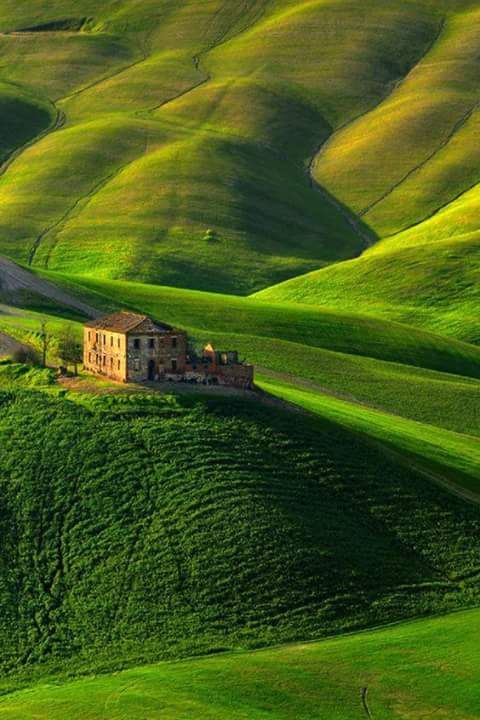 সবাইকে স্বাগতম
শিক্ষক পরিচিতি
মো: আবুল বাসার  
 সহকারী শিক্ষক (আইসিটি)
বামণগাও আশ্রাফিয়া বালিকা দাখিল মাদরাসা, শ্রীপুর, গাজীপুর ।
abulbaser2123@gmail.com
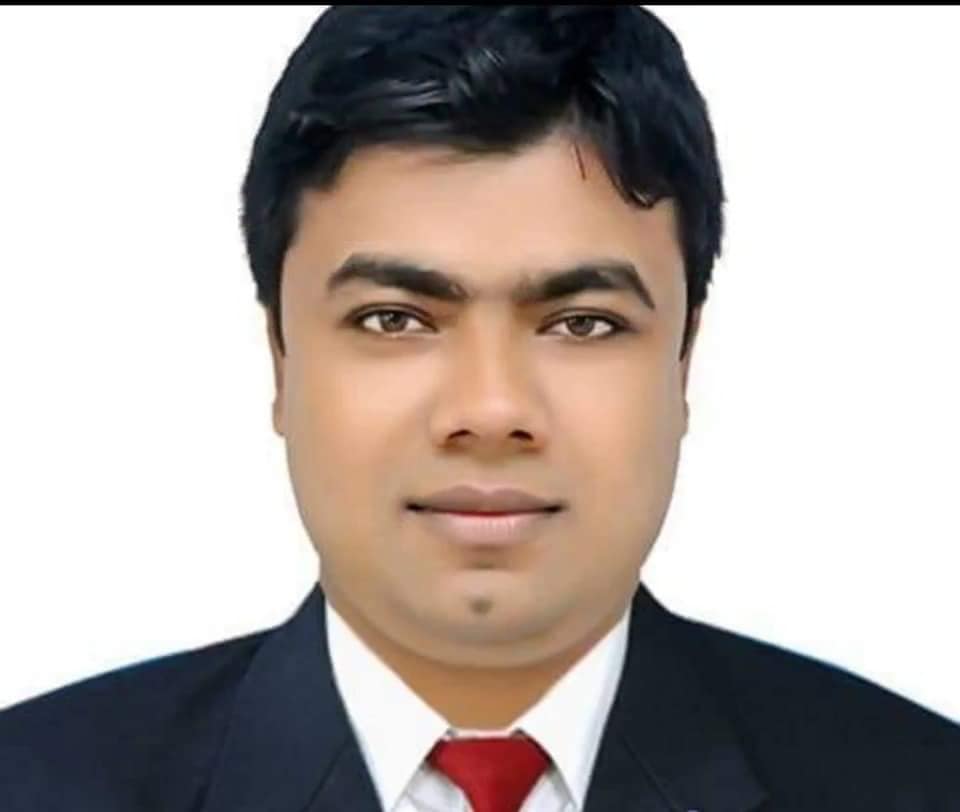 পাঠ পরিচিতি
দাখিল নবম শ্রেণি
ইসলামের ইতিহাস
মুতার যুদ্ধ
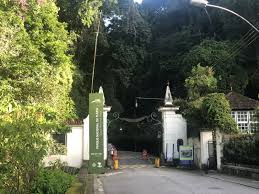 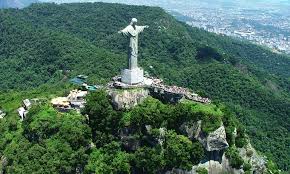 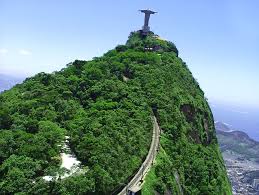 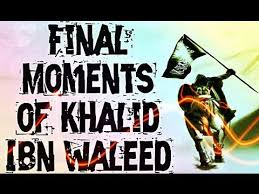 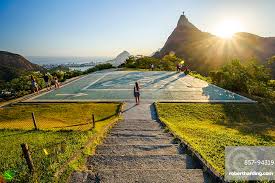 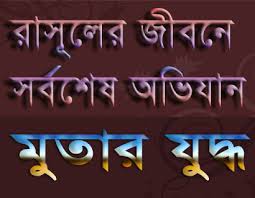 পাঠ ঘোষণা 
আজকের পাঠ 
মুতার যুদ্ধ
শিখন-ফল
এই পাঠে যা শিখবে তা নিম্নরূপঃ
১। মুতার যুদ্ধের কারন এবং ঘটনাবলী বর্ণনা করতে পারবে।
২। রাসুলের জীবনের সর্ব শেষ যুদ্ধ কোনটি তা জানতে পারবে।
৩।মুতার যুদ্ধের গুরোত্ত বলতে পারবে।
মুতার যুদ্ধ
অষ্টম হিজরীর জমাদিউল আওয়াল ৬২৯ খ্রিষ্টাব্দের সেপ্টেম্বর মাসে এই যুদ্ধ সংঘটিত হয়। হুদাইবিয়ার সন্ধি হতে মক্কা বিজয় পর্যন্ত  এ সময় মুসলমানরা ১৭টি অভিযান পরিচালনা করেন। এর মধ্যে সবচেয়ে শক্তিশালী ও তাতপর্যপূর্ন ছিল মুতার যুদ্ধ।
মুতার যুদ্ধের কারন 
       রাসুল (স) দুত প্রেরনের সময় হারেছ বিন উমাইয়া/ওমায়েরকে দূত হিসেবে একটি চিঠিসহ রোমের সামন্তরাজ সিরিয়ার শাসনকর্তা সোহরাবিল আমর ঘাসসানীর নিকট প্রেরণ করেন। সোহরাবিল এই দূতকে গ্রেফতার করে এবং মুতা নামক স্থানে নির্মমভাবে হত্যা করে। এই সংবাদে মুহাম্মদ (স) মর্মাহত হন এবং ৩,০০০ সৈন্যর একটি বাহিনী তৈরি করে যুদ্ধ যাত্রার জন্য নির্দেশ দেন।
মুতার যুদ্ধের ঘটনাবলী
যাত্রার পূর্বে মুহাম্মদ (স) ১ম সেনাপতি হিসেবে যায়েদ বিন হারিছ, ২য় জাফর বিন আবু তালিব ও ৩য় আব্দুল্লাহ ইবনে রাওয়াহার নাম ঘোষনা করেন। এর পর বলেন  দরকার হলে তোমরা ঠিক করে নিও। রোমান সৈন্য সংখ্যা প্রায় এক লক্ষ ছিল। মুতায় তুমুল যুদ্ধ শুরু হলে সেনাপতি যায়েদ, জাফর ও আব্দুল্লাহ শহীদ হন। অবশেষে খালিদ বিন ওয়ালিদ বীর বিক্রমে যুদ্ধ করে রোমান বাহিনীকে পরাজিত করেন এবং মুসলিম বাহিনী জয়লাভ করেন। এই যুদ্ধে খালিদের বীরত্বের জন্য মুহাম্মদ (স) তাঁকে সাইফুল্লাহ বা আল্লাহর তরবারী খেতাবে ভূষিত করেন।এই যুদ্ধে রোমানদের অসংখ্য সৈন্য হতাহত হয় এবং ১২ জন মুসলিম সৈন্য শাহাদাত বরন করেন।
মুতার যুদ্ধের ফলা ফল
    খালিদ বিন ওয়ালিদ বীর বিক্রমে যুদ্ধ করে রোমান বাহিনীকে পরাজিত করেন এবং মুসলিম বাহিনী জয়লাভ করেন। এই যুদ্ধে খালিদের বীরত্বের জন্য মুহাম্মদ (স) তাঁকে সাইফুল্লাহ বা আল্লাহর তরবারী খেতাবে ভূষিত করেন। এই যুদ্ধে রোমানদের অসংখ্য সৈন্য হতাহত হয় এবং ১২ জন মুসলিম সৈন্য শাহাদাত বরন করেন।
মূল্যায়ন 
১। মুতার যুদ্ধে কত জন মুসলিম সৈনিক শাহাদাত হন? 
২। সাইফুল্লাহ উপাদী প্রাপ্ত হন কে এবং কখন? 
৩। রাসুলের(দঃ) জীবনের শেষ যুদ্ধ কোনটি?
একিক কাজ

“সাইফুল্লা” 
শব্দের অর্থ কী
জোড়ায় কাজ 

মুতার যুদ্ধের মূল কারন কি ছিল? ব্যখ্যা কর।
দলীয় কাজ 
 

রাসুলের দূতকে কোথায় এবং কে হত্যা করে?
বাড়ীর কাজ


হযরত খালিদ বিন ওয়য়ালিদ(রাঃ)কে তুমি কিভাবে মূল্যায়ন করবে? লিখে আনবে।
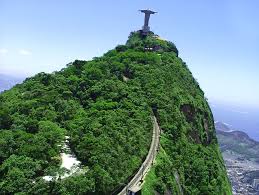 আল্লাহ হাফেজ